Straling
Hoofdstuk 5: Natuurkunde Overal (havo 4)
13 mei 2018
5.1 Straling en bronnen - leerdoelen
Na deze paragraaf kun je uitleggen wat er wordt bedoeld met:
GM-teller, doordringend vermogen, ioniserend vermogen, Röntgenstraling, radioactieve stof, instabiel atoom, α, β en γ-straling, achtergrondstraling, foton

Na deze paragraaf kun je uitleggen wat is het verschil is tussen
natuurlijke straling en kunstmatige straling
bestraling en besmetting
ioniserende straling en elektromagnetische straling
Straling
Bij gevaren van straling zijn 2 aspecten belangrijk
doordringend vermogen: hoe ver de straling in een voorwerp kan komen
ioniserend vermogen: kan de straling elektronen uit een atoom verwijderen

Welke soorten straling zijn er?
Elektromagnetisch straling
Radioactieve straling
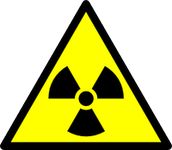 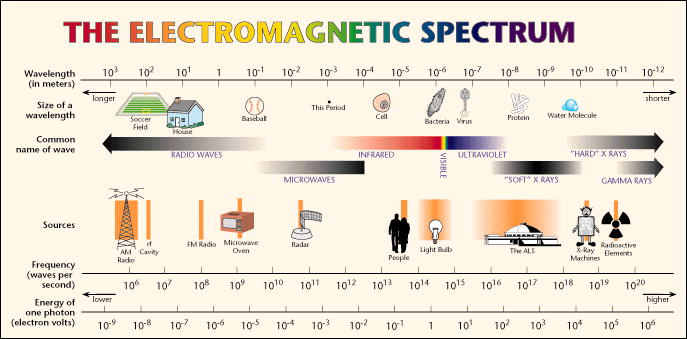 Elektromagnetische straling
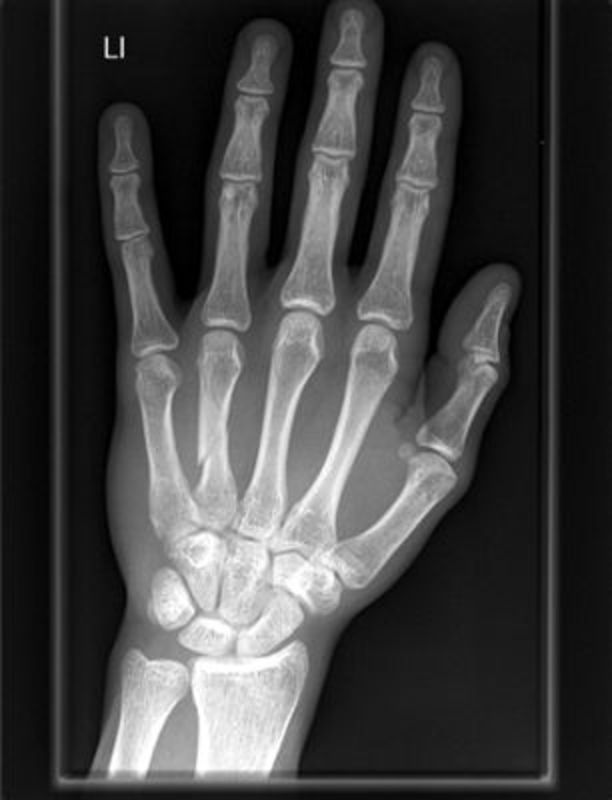 verplaatst zich met de lichtsnelheid c
energie is omgekeerd evenredig met de golflengte (korte golven hebben meer energie dan lange golven)
doordringend en ioniserend vermogen hangt af van de energie

Röntgen en gammastraling (γ) hebben een groot doordringend én klein ioniserend vermogen
UV alleen doordringend vermogen
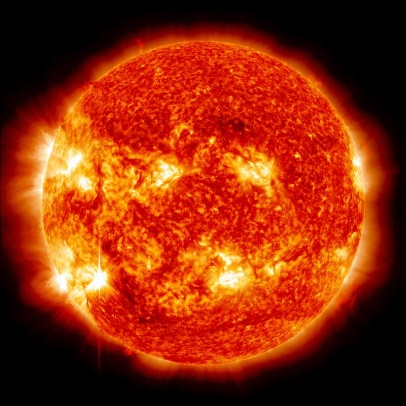 Radio-activiteit
Radio-actieve atomen/kernen (niet stabiele atomen) zenden ioniserende straling uit
de vormen zijn: α, β en γ
α en β- straling is geen elektromagnetisch straling
het doordringend vermogen van α en β is niet erg groot
het ioniserend vermogen van α en β is wel groot (α het grootst)
α, β en γ komt uit de atoomkern; Röntgen uit de elektronenwolk

Bij besmetting krijg je radioactieve atomen binnen en zendt je zelf straling uit
Bij bestraling krijg je ioniserende straling binnen
Golven of deeltjes
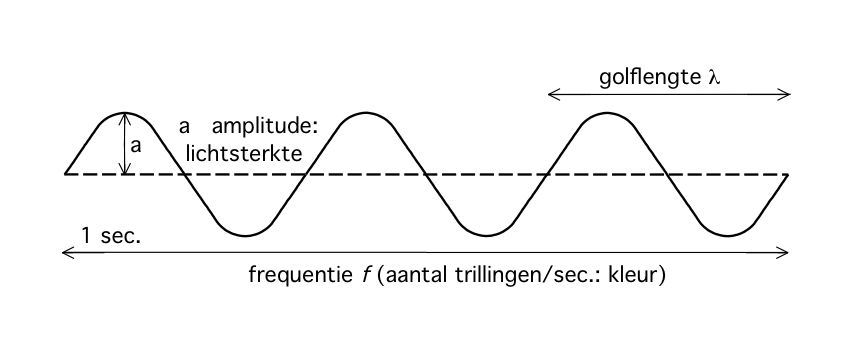 Soms kun je licht opvatten als een golf



Soms kun je licht opvatten als een deeltje: foton
Bij dit hoofdstuk gaan we Röntgen- en gammastraling als deeltjes opvatten
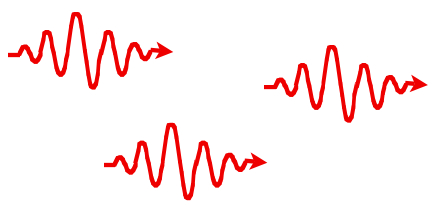 Huiswerk
4-10
5.2 Atomen en verval - leerdoelen
Na deze paragraaf kun je: 
uitleggen wat er wordt bedoeld met proton, neutron, elektron, massagetal, atoomnummer, nucleon, isotoop, moederkern,  dochterkern
vertellen waaruit α-deeltjes en β-deeltjes zijn opgebouwd.
vervalvergelijkingen opstellen
Isotopen
Waterstof
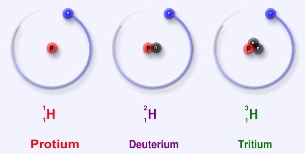 -straling
https://www.youtube.com/watch?v=pewTySxfTQk
--straling
+-straling
-straling
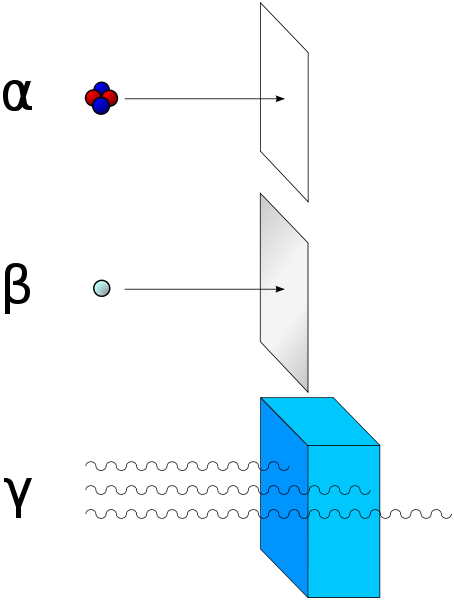 papier



metaalfolie



lood
Binas tabel 25
Huiswerk
12, 17-20
kernreactie -straler
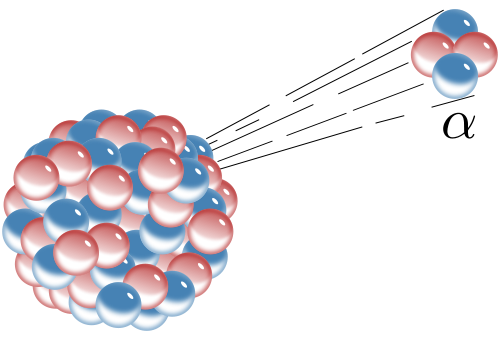 kernreactie --verval
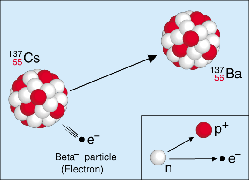 kernreactie +-verval
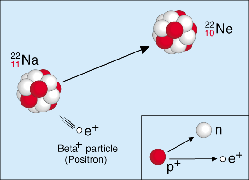 Kernreactie g-straling
Een g-deeltje heeft geen massa en ook geen lading. 
De kern die een g-deeltje uitzendt verandert dus niet, hij verliest alleen energie in de vorm van een licht-deeltje
Een radioactief atoom zendt nooit alleen g-straling uit, maar altijd in combinatie met een andere vorm (α of β)
Huiswerk
maken 13-16, 21 en 22
5.3 Ioniserende werking en doordringend vermogen
Na deze paragraaf kun je: 
eV omrekenen naar J en andersom
uitleggen wat we bedoelen met dracht, halveringsdikte
toepassingen noemen van ioniserende straling
Energie
Bij α en β-straling hebben we het over bewegingsenergie
Bij fotonen (γ en Rö) over energiepakketjes

Nieuwe eenheid van energie: eV (elektron Volt)
één elektronVolt is de energie die een elektron wint als het een spanning van 1 Volt doorloopt
1 eV = 1,602.. ∙ 10-19 J
1 MeV = 1,602.. ∙ 10-13 J
Dracht van straling ( en -straling)
Dracht = afstand die een deeltje aflegt voordat het ongevaarlijk is geworden

Hoe groter het deeltje des te kleiner de dracht 
α-deeltje heeft de kleinere dracht dan -deeltje
Hoe groter de energie des te groter de dracht
-deeltje met 6 MeV heeft een grotere dracht dan eentje met 3 MeV
Hoe dichter de stof des te kleiner de dracht
de dracht in lood is kleiner dan in beton
Halveringsdikte d1/2 (-straling)
Bij röntgen en gamma-straling gebruiken we halveringsdikte
Na één halveringsdikte is de intensiteit met de helft afgenomen

Bijvoorbeeld d1/2 = 2 cm
Toepassingen van straling
Opwekken van elektriciteit  kerncentrale
Voedselconservering  doden van schadelijke bacteriën 
Bepalen van de dikte van b.v. tapijt
Gezondheidszorg  röntgenfoto, opsporen van tumoren, vernietigen van tumoren
Huiswerk
25, 26, 28 - 32
5.4 Activiteit en halveringstijd
Na deze paragraaf kun je:
uitleggen wat activiteit is
de activiteit bepalen met behulp van een (N,t)-diagram
berekeningen uitvoeren met halveringstijden
uitleggen wat het verschil is tussen gewone halveringstijd en biologische halveringstijd
Halveringstijd of halfwaardetijd
Dit is de tijd (symbool t½) waarna van de oorspronkelijke hoeveelheid deeltjes (N) nog precies de helft over is
bijvoorbeeld: t½ = 12 jr.
formule
voorbeeld 1
voorbeeld 2
Na hoeveel tijd is er nog 12,5% van de atomen niet vervallen?

Uitwerking:

12,5% = 1/8 deel 
1/8 = (1/2)3
Er zijn dus 3 halveringstijden verstreken: 3 x 15 = 45 uur
Logaritme
Voorbeeld 3
Voorbeeld 4
Huiswerk
maken 35, 37, 40, 42 en 44
Activiteit A
vervolg activiteit
Huiswerk
maken 38, 41, 45-47,
5.5 Effecten van straling
Na deze paragraaf: 
ken je de eenheden gray en sievert
weet je het verschil tussen dosis en effectieve dosis
weet je dat -straling de hoogste stralingsweegfactor heeft
kun je de dosis en effectieve dosis uitrekenen
Effecten van straling
Voorbeeld
Een soldaat (m=80 kg) heeft stof deeltjes met U-238 ingeademd. Het U-238 heeft een activiteit van 50 Bq
Bereken de stalingsdosis in één jaar.

Zoek op hoeveel energie vrijkomt bij één verval (Binas 25): 4,18 MeV
Omrekenen naar joule: 4,18 x 1,602 ∙ 10-13 = 6,69 ∙ 10-13 J
Bereken de energie in één seconde: A ∙ E(α) = 50 ∙ 6,69 ∙ 10-13 =3,34 ∙ 10-11 J
Bereken de energie in één jaar: 365 x 24 x 3600 x 3,34 ∙ 10-11 = 1,06 ∙ 10-3 J
Bereken de dosis: D = E/m = 1,06 ∙ 10-3 / 80 = 1,3 ∙ 10-5 Gy
Equivalente Dosis H
Bij dezelfde dosis blijkt -straling 20x schadelijker te zijn dan -straling. 

Daarom wordt ook vaak gewerkt met dosisequivalent of equivalente dosis H (in Sievert (Sv)): 

H = wR  D 

wR is een stralingsweegfactor; wR() = 20 en wR() = 1
vervolg
Het gemiddelde jaarlijkse dosisequivalent ten gevolge van achtergrondstraling ligt rond de 2,6 mSv (afhankelijk van de plaats op aarde). 
Ter vergelijking: een röntgenfoto levert een totaal dosisequivalent van 0,1 tot 1,0 mSv, een CT-scan levert al gauw zo'n 10 mSv op
zie ook tabel Binas tabel 27D
Effectieve totale lichaamsdosis E
Effectieve lichaamsdosis gebruiken we omdat: 
sommige organen meer straling ontvangen dan andere
sommige organen zijn gevoeliger voor straling dan andere (veel celdelingen)

Totale lichaamsdosis is het gewogen gemiddelde van alle equivalente dosissen per orgaan
Elk orgaan heeft zijn eigen “gewicht” wT (Overal tabel 5.37b)
Voorbeeld
Door bestraling worden de longen, lever en botten getroffen. De longen met 700 mSv, de lever met 70 mSv en de botten met 300 mSv

Bereken de effectieve totale lichaamsdosis E

Oplossing:
gewichten wT opzoeken: long = 0,12; lever = 0,05; botten = 0,01

E = 0,12 x 700 + 0,05 x 70 + 0,01 x 300 = 18,5 mSv
Huiswerk
maken 50-54, 58
maken 49, 55-57, 60, 61